Differential Equations
Separable Equations, Integrating Factors
Differential Equations
Differential equations are equations that are specified in terms of a rate of change that depends on the current value.

Many physical processes can be written like this. A typical example is a puddle evaporating. The larger the surface area, the faster it evaporates. But the more it evaporates, the smaller it’s surface area!
Separable Differential Equations
These are your “basic” differential equations, and are exactly the kind you will see in Year 13.

All take the form


… and can be rearranged to be solved as
Example
Example
Integrating Factors
Sometimes we get stuck with an equation that we can’t separate. When we get this, we need to find some way to make it work by multiplying by the same factor on both sides of the equation.

What do we multiply by? It’s called the ”integrating factor”, and takes a particular form which we will see on the next slide.
Integrating Factors
Given an inseparable differential equation in the form


the integrating factor is 


But why does that work?
Integrating Factors
This can now be solved by integration.
Example
Example
Do Now
Any Questions?
Delta Workbook
    Exercises 24.1–24.3, 25.1-25.2, Extension Exercise 25
Workbook
    Pages 182-184, 186-189
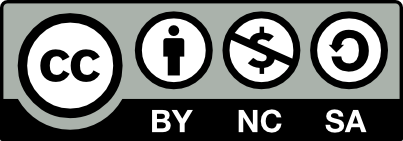 This work is licensed under a Creative Commons Attribution-NonCommercial-ShareAlike 4.0 International License.
Aaron Stockdill
2016